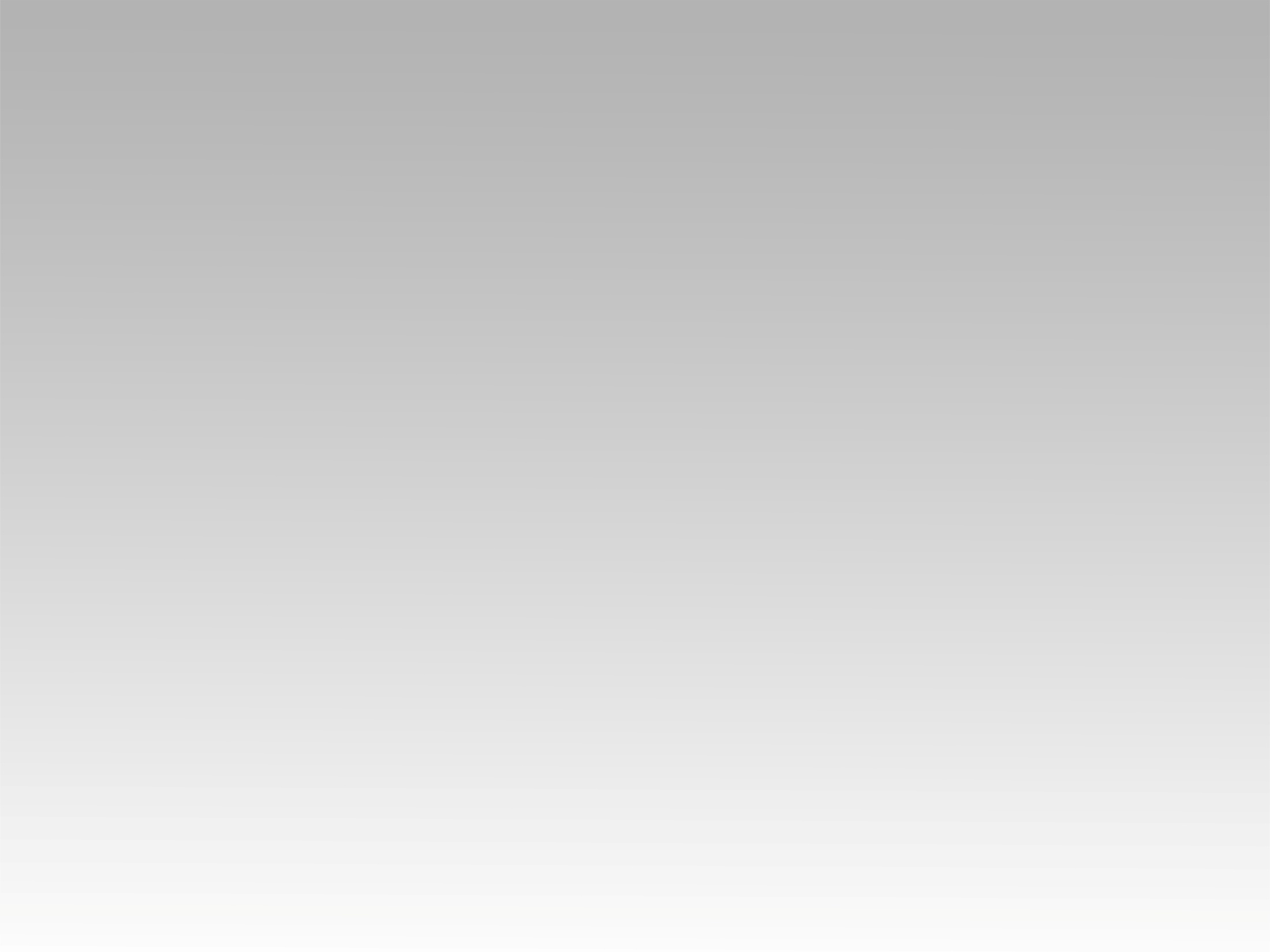 تـرنيــمة
الله طريقه كامل
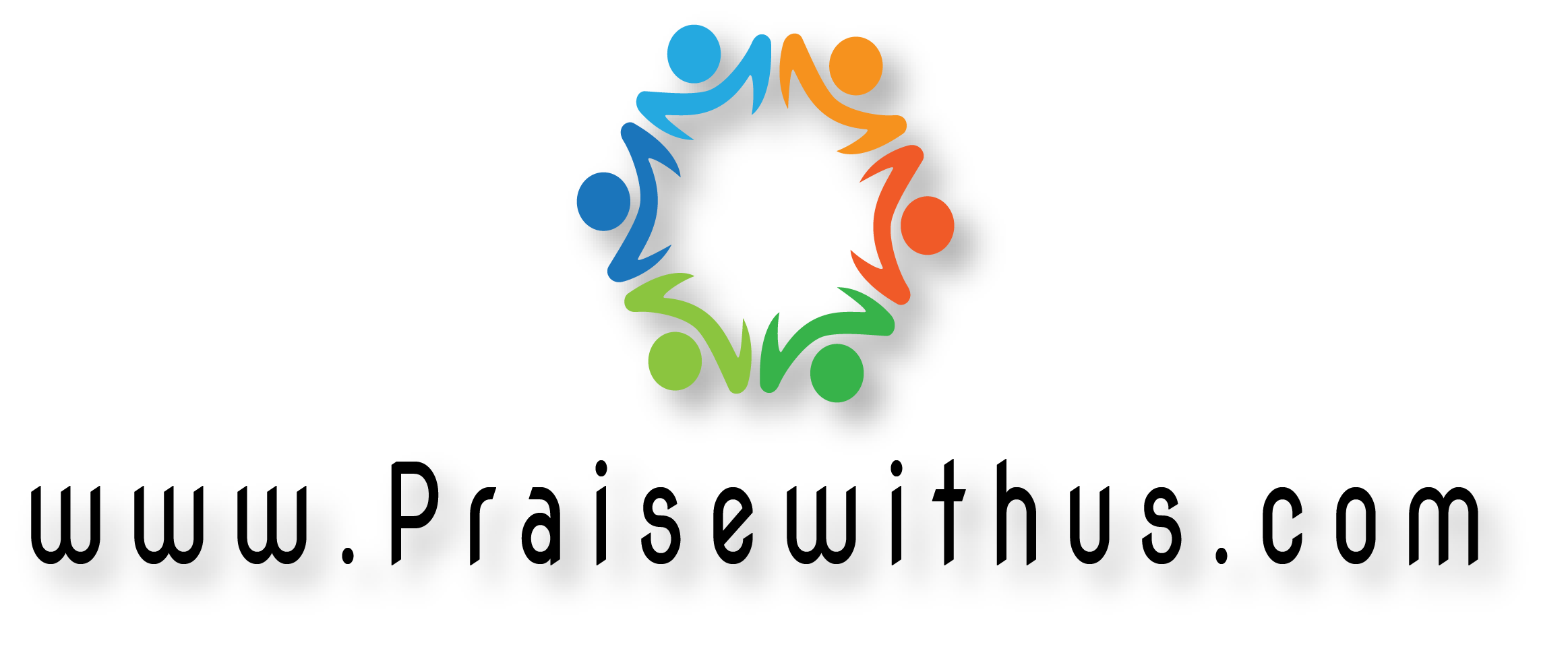 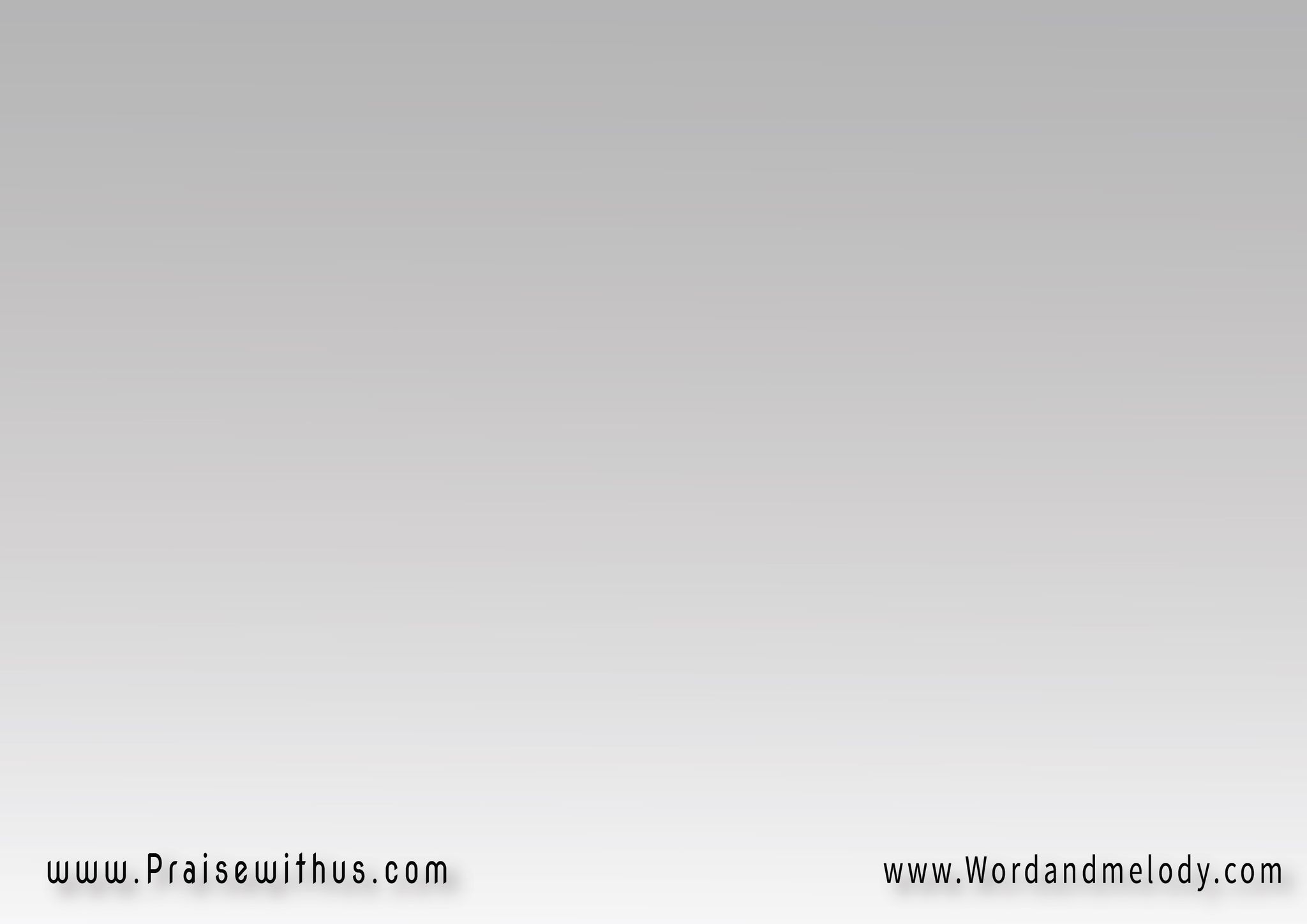 الله طريقه كامل 
قول الرب نقي 
الله طريقه كامل 
قول الرب نقي
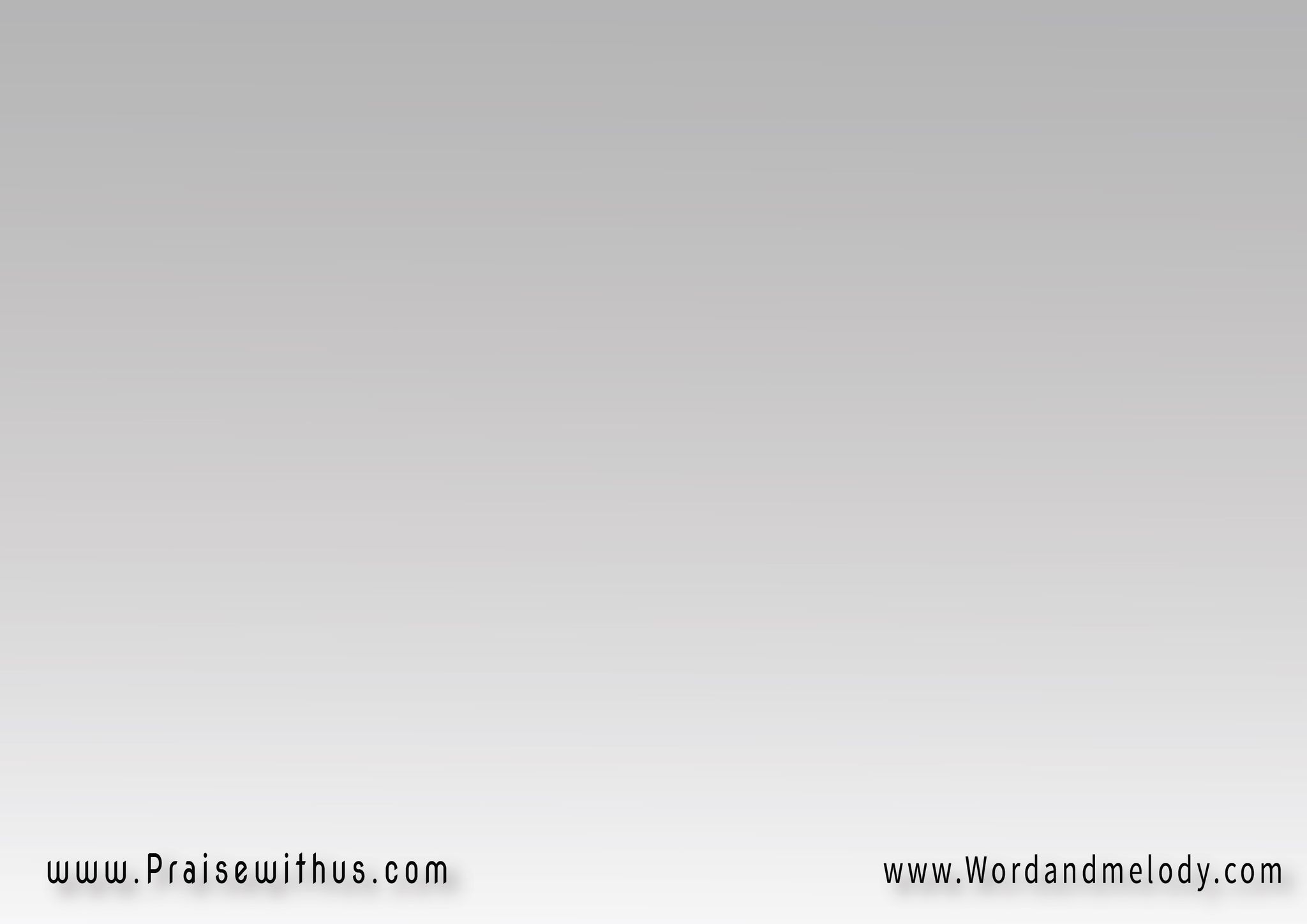 (ترس هــــو 
ترس لجميع 
المحتمين به)2
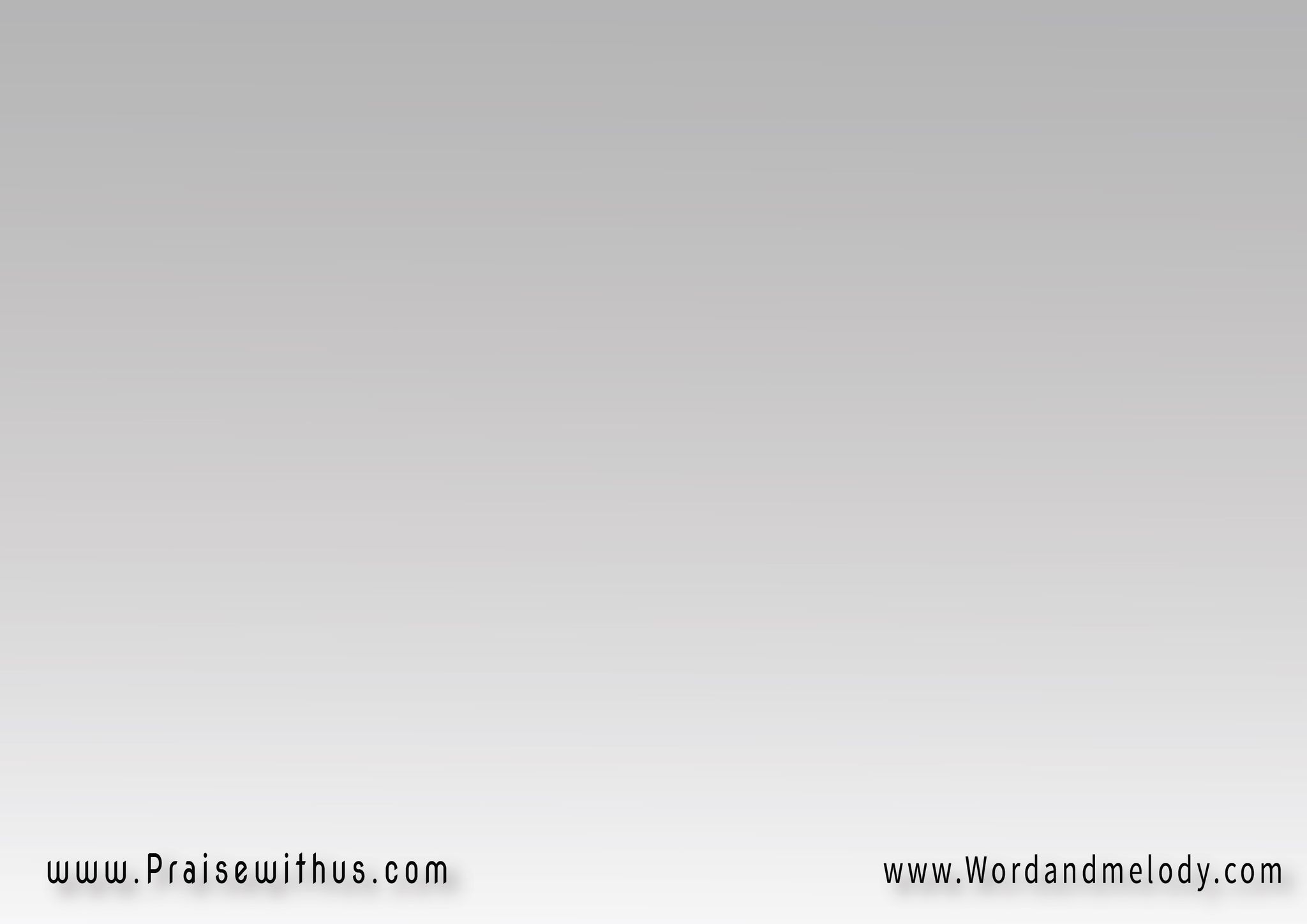 (لأنه من هو 
إله غير الرب 
ومن هو صخرة 
غير إلهنـــا)2
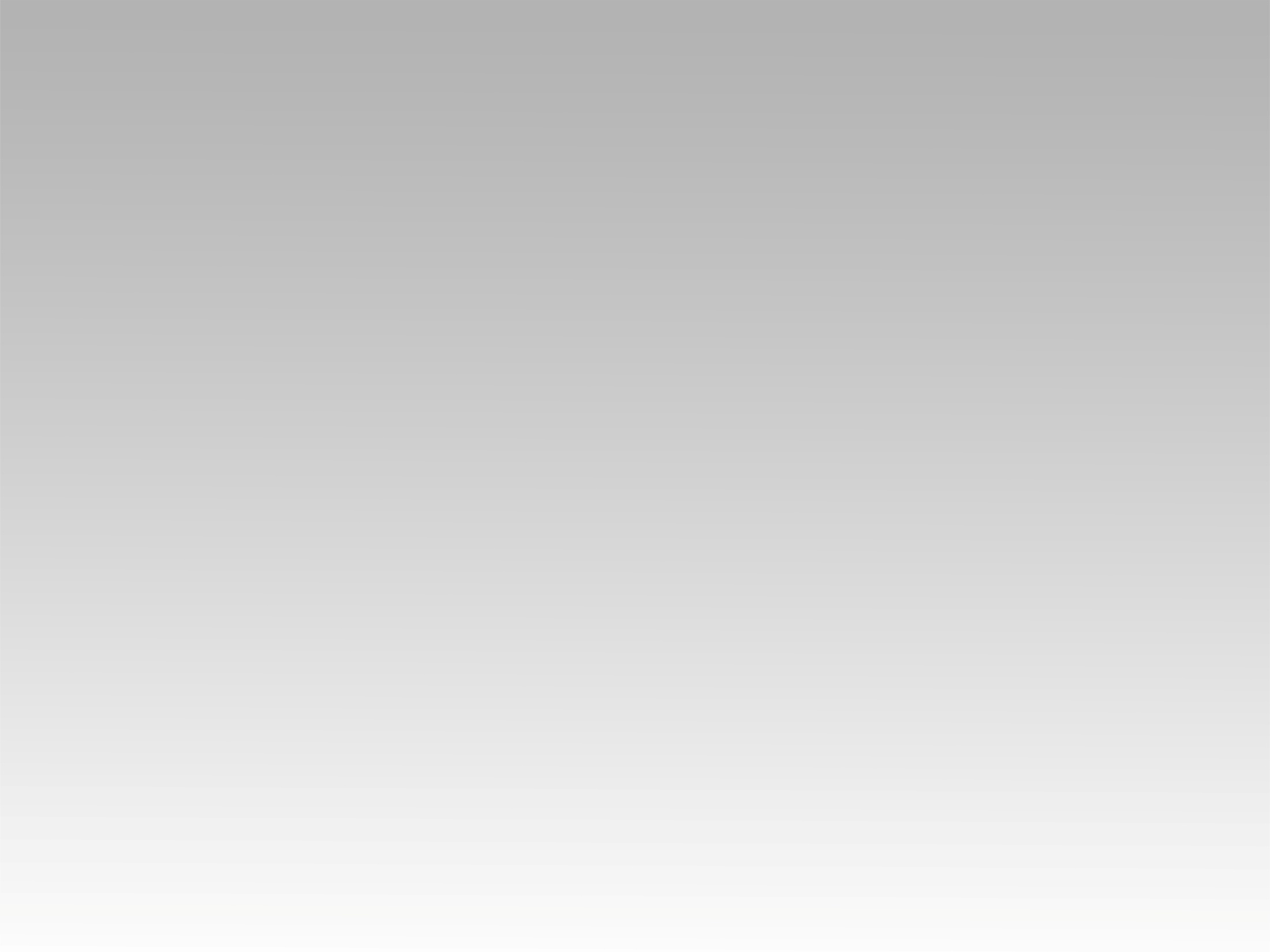 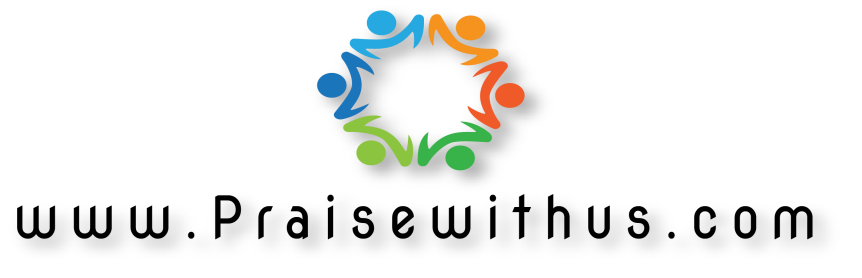